Что может уничтожить наш мир?
Презентация к классному часу в 3 классе по экологическому воспитанию.
Учитель начальных классов МБОУ СШ № 28 г.Архангельска
Мусор
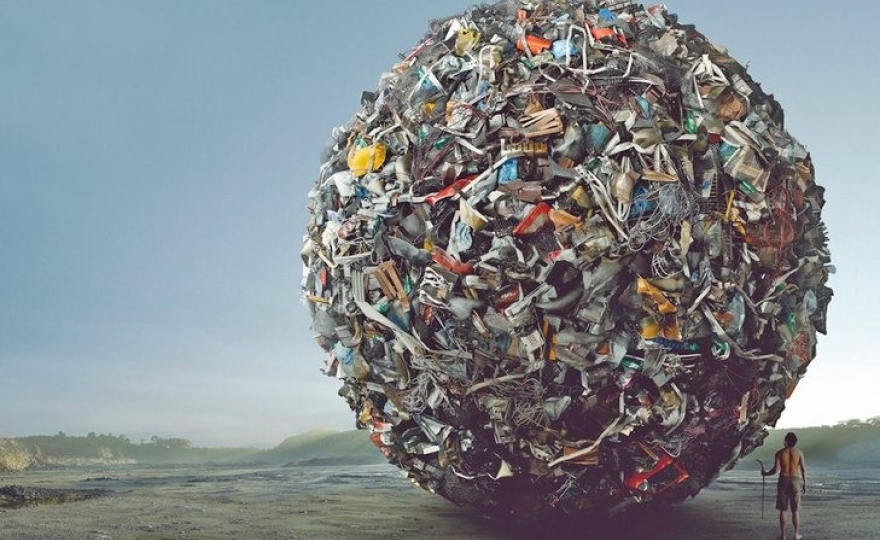 Было…
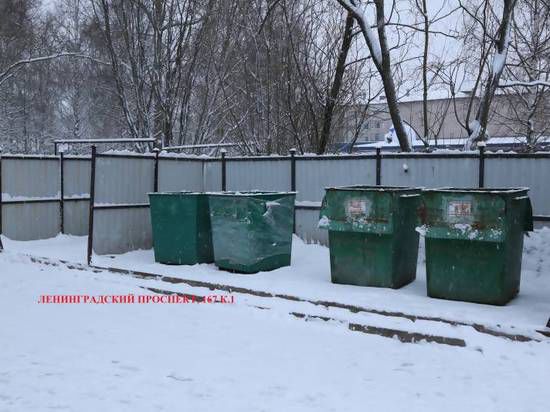 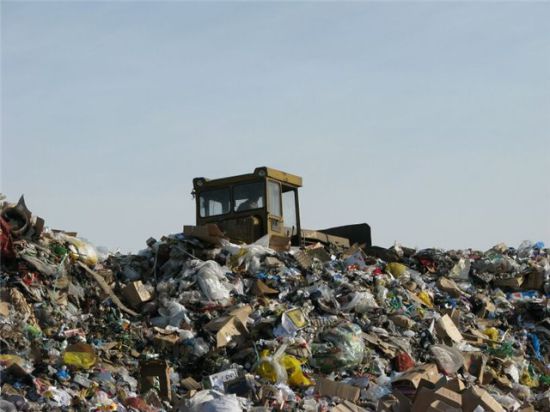 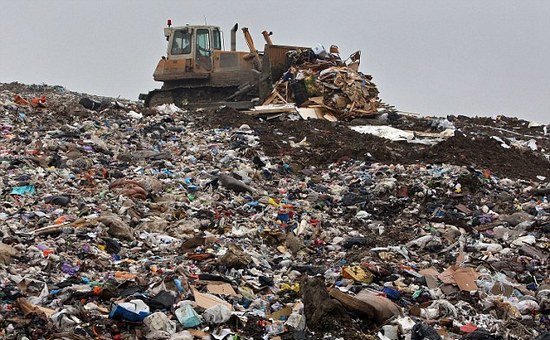 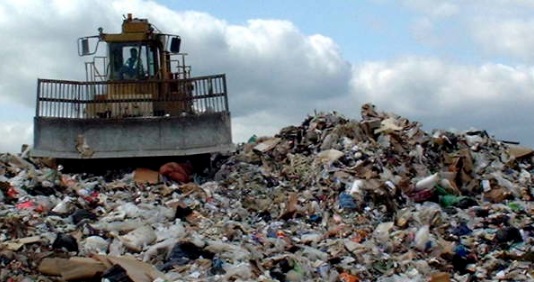 Стало…
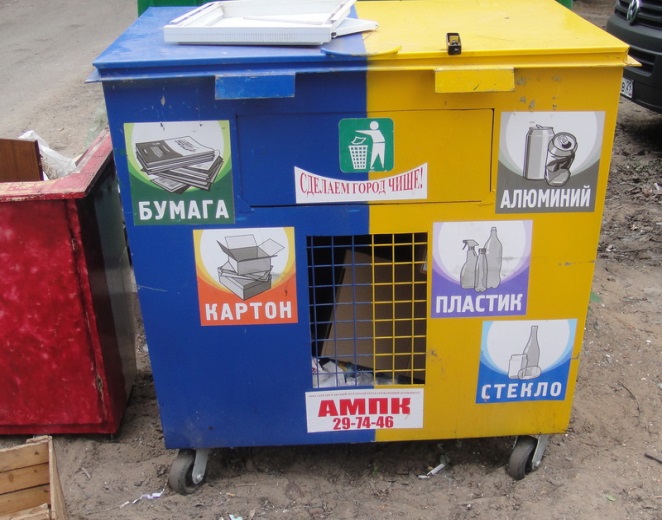 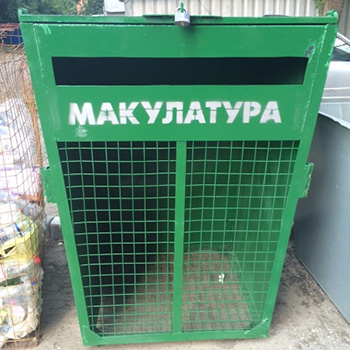 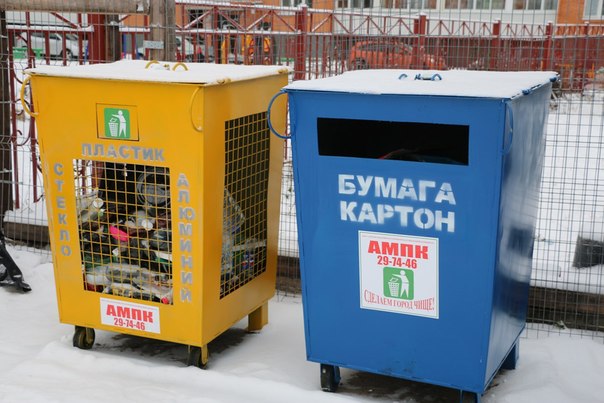 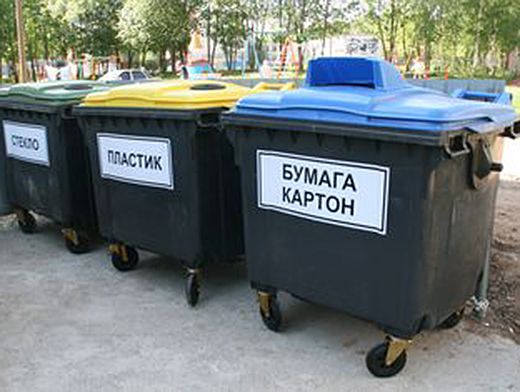 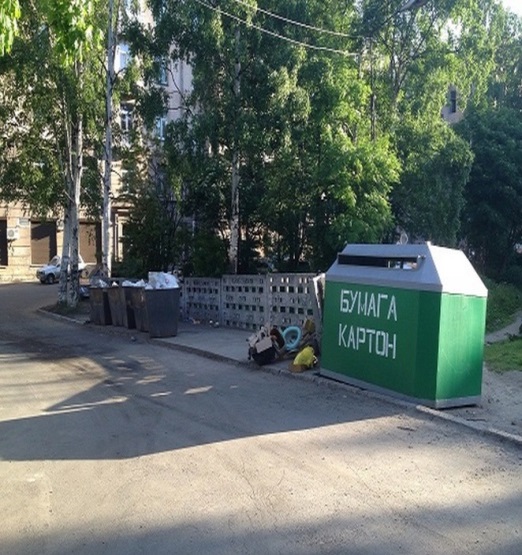 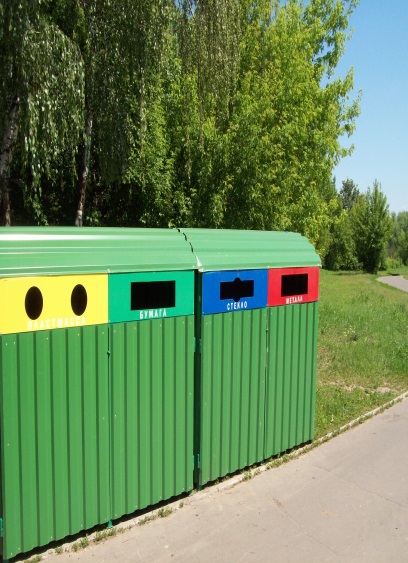 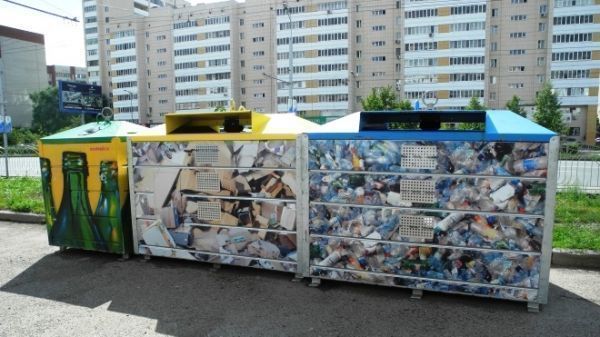 Архангельский мусоро-перерабатывающий комбинат
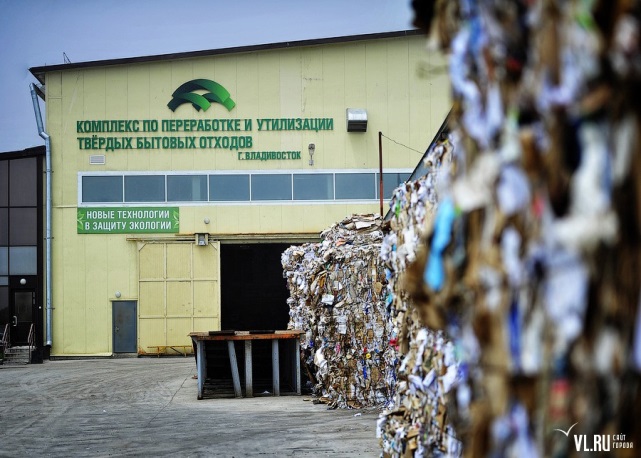 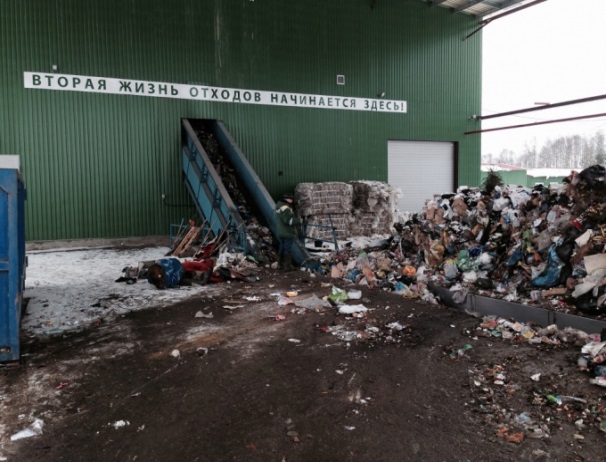 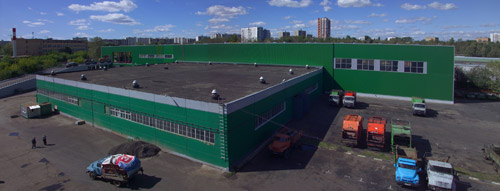 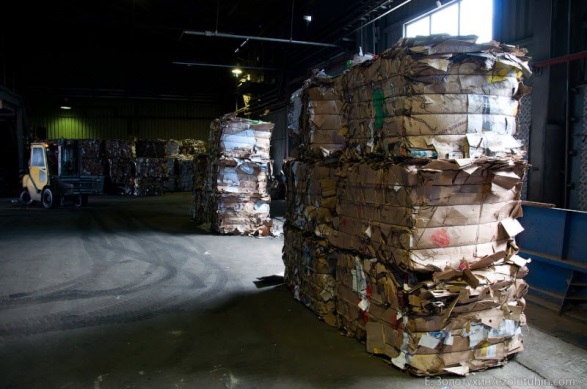 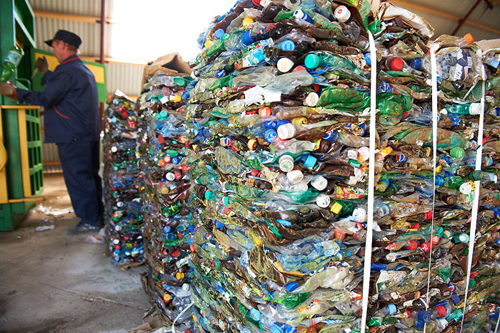 Процесс сортировки мусора мусора
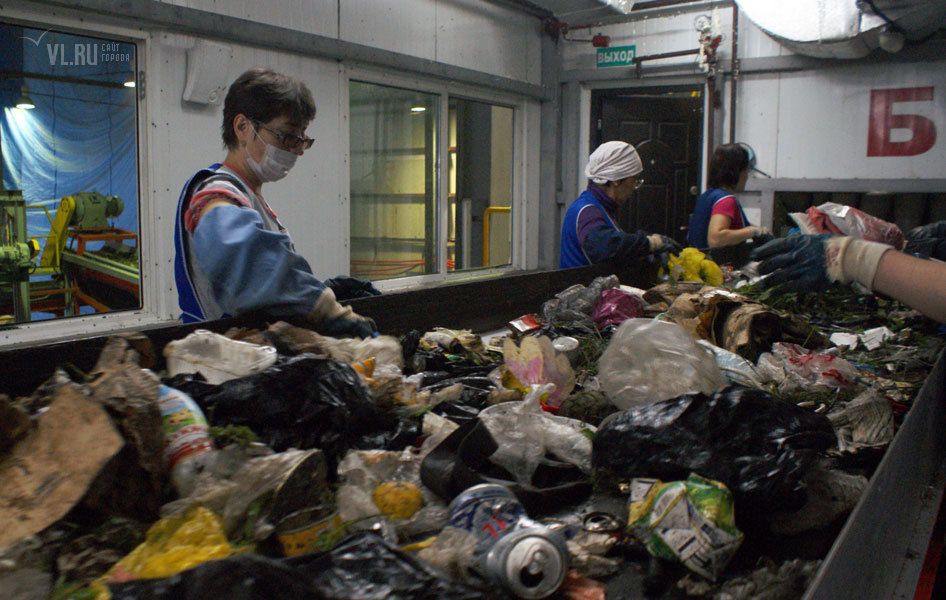 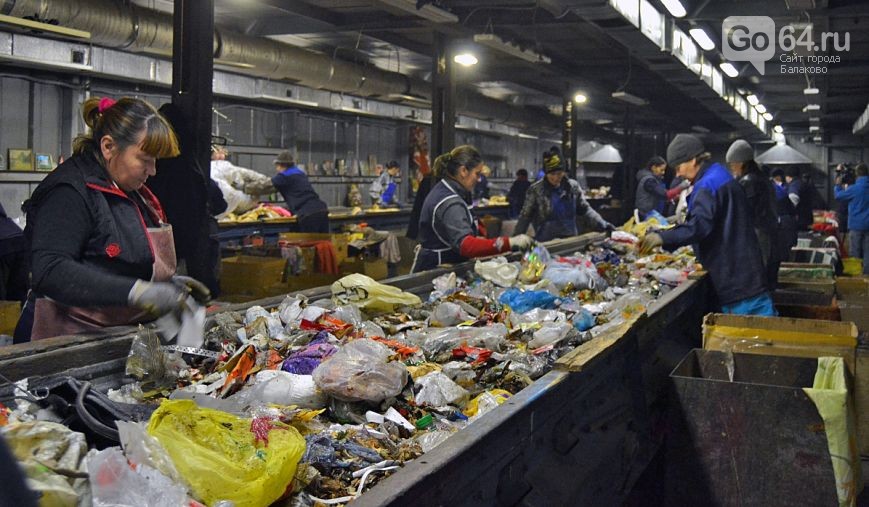 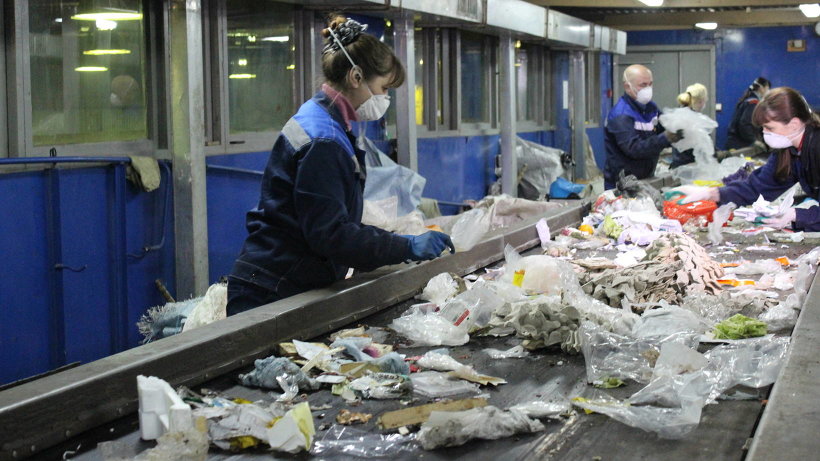 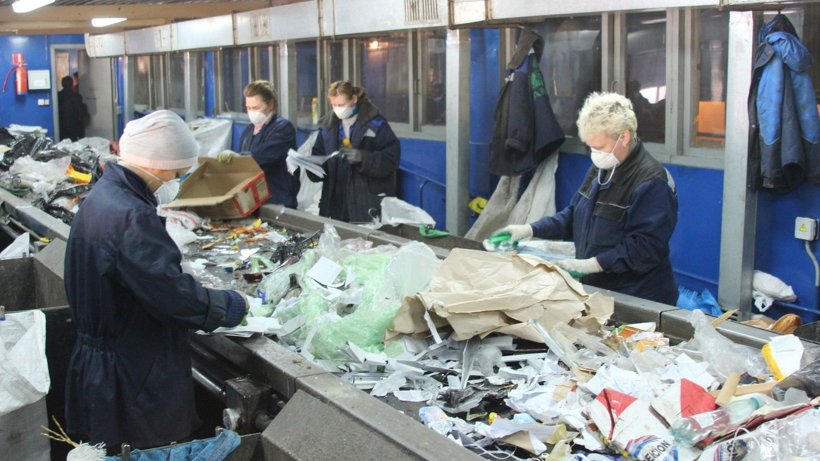 Мне не всё равно на какой планете будут жить наши дети…
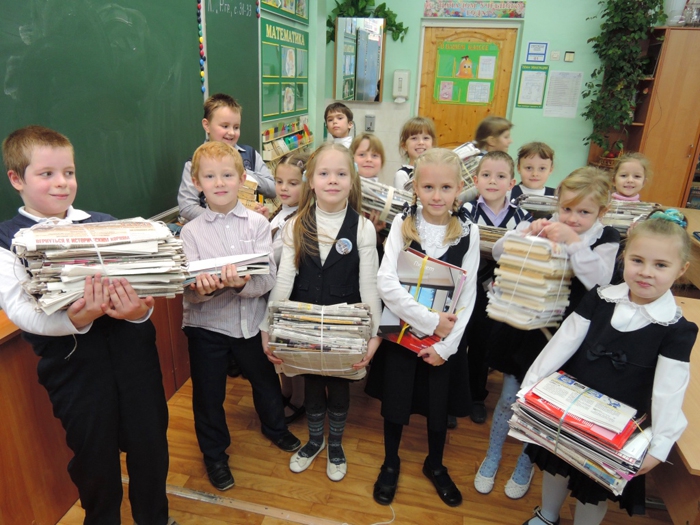 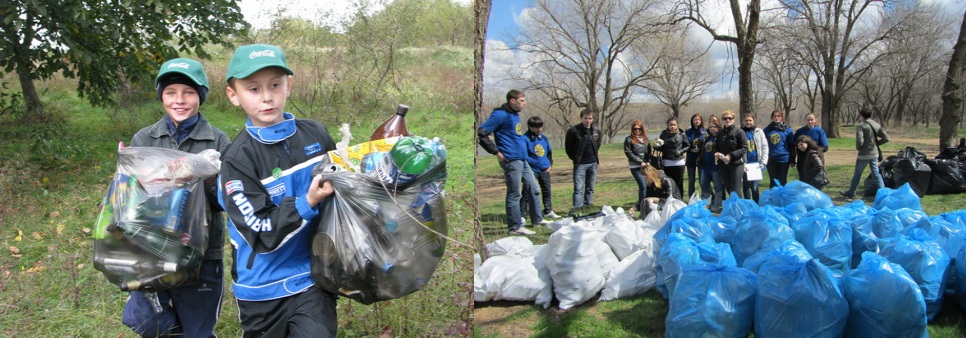 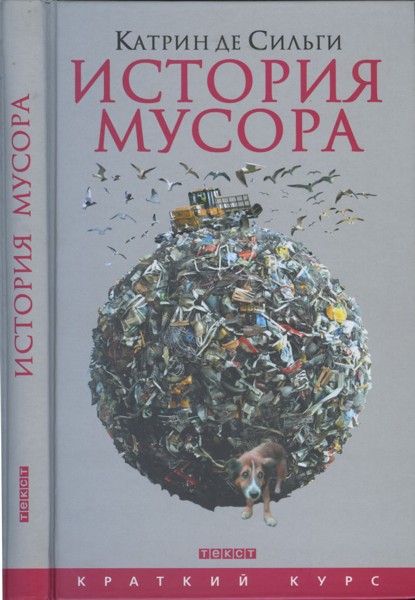 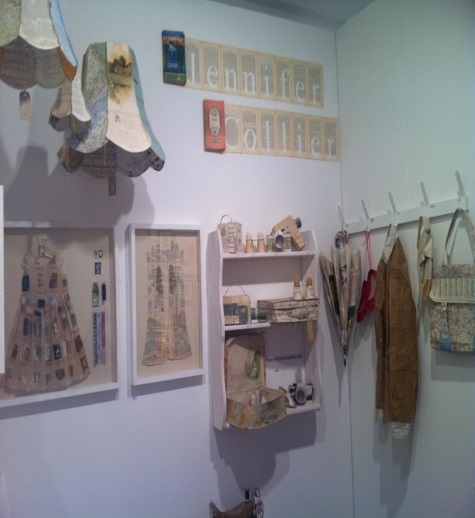 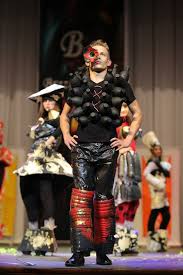 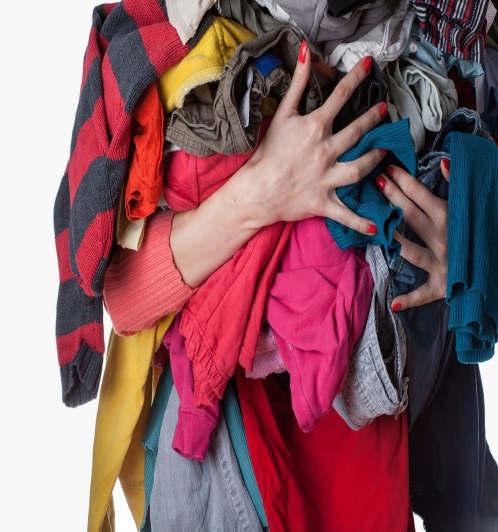 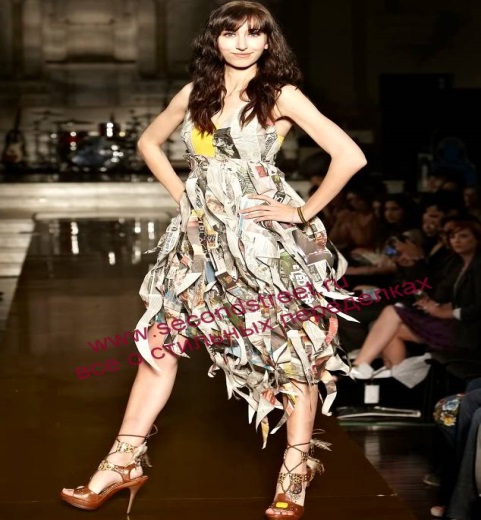 Памятка от 3 «Г» класса
Собирать макулатуру, батарейки.
Бросать мусор в урну.
Убирать за собой место пикника на природе.
Давать вторую жизнь ненужным вещам.
Принимать участие в субботниках по уборке территории.
Выпускать листовки о вреде мусора.
Проводить беседы в младших классах.